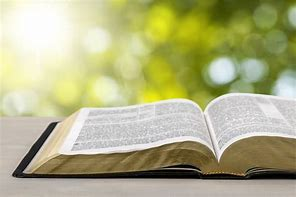 Meditating on God's Word              (Part Two)
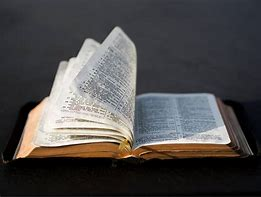 Pastor Felix BAKE
The goal of your meditation…
Understand what God want to tell you through the Bible
The Holy Spirit is the true author of the Bible (2Tim3:16)
For teaching
Rebuking 
Correcting and 
Training in righteousness
Dispositions to have before meditating on the word of God…
Have the love of meditating (Ps119:97)
Have the pleasure of being faced with the word of God (Ps1:2)
Be ready to let yourself be taught or corrected by the word (Ps119:12)
Have an open mind (Quiet place)
You will need your book note and a pen/pencil
Steps to fallow during  meditating…
Pray for the Holy Spirit to open your understanding (Luke 24:45)
Steps to fallow during  meditating…
Ask the Holy Spirit to be your teacher
Steps to fallow during  meditating…
Have at least two different versions of the Bible to read
Steps to fallow during  meditating…Steps to fallow during  meditating…
Read the verse aloud at least twice (Rev 1:3)
Steps to fallow during  meditating…
Read the third time in your heart 
Paying attention to difficult words
Read the context (previous verses and following verses)
Read other translations to better understand the words
Ask yourself the following questions ….
Does the text speak of God the father, son or Holy Spirit?
If not, who or what is the text talking about?
Is there a sin to confess?
Is there an example not to follow?
Look for something to put into practice..
Write in your notebook
Pray to ask the Holy Spirit to help you love the word